Vypracované úlohy DTP
Ing.Drgo Pavel,8.máj 2018,utorok 19:58
1.CHARAKTERISTIKA POJMU DTP
Desktop publishing (skratka DTP) je označenie 
    pre celý proces spracovania grafického návrhu
    na počítači až po export súboru pre ofsetovú,           hárkovú a digitálnu tlač.
Desktop publishing (DTP) je proces navrhovania 
    novín, časopisov, kníh, letákov, brožúr  a       správ na počítači.
2.VÝHODY DTP
1.Dizajn práce a čas publikovania sa výrazne znižujú, keďže dizajnéri môžu vytvárať štandardizované rozloženia   ktoré sa majú znova a znova používať

  2.Text a grafiku je možné importovať z rôznych zdrojov a miest po celom 
      svete

3.Text a grafiku je možné presne umiestniť pomocou funkcií mriežky a zac-hytenia, merania, otáčania a orezania.

4.Navrhované usporiadanie môže byť odoslané elektronicky editorovi alebo klientovi na  schválenie pred tlačou.

 5.Úpravy sa dajú ľahko uskutočniť.

6.Po schválení môže byť konečné usporiadanie zaslané na tlač elektronickou cestou s  malým alebo žiadnym časom plytvaním.
3.DRUHY PUBLIKÁCIÍ NA DTP PRACOVISKU
• Knihy 
• Časopisy 
• Letáky 
• Spravodajcovia 
• Vizitky 
• Obchodný formulár 
• Billboardy 
• Reklamy 
• Dopisné obálky 
• Atď.
4.FÁZY TVORBY PUBLIKÁCIE.......
Vytvorte náčrt vašej myšlienky
2. Pridajte grafický dizajn
3.Vložte ho do počítača
4.Vytvorte elektronickú publikáciu
5.Umiestnite ju na internet
6.vytlačte publikáciu
5.Dôvody používania DTP
1.  Šetrí čas a peniaze
2.  Jednoduchá revízia
3. Viac kontroly nad obsahom
4. diskrétnosť
5. Jednoduchá distribúcia
6. Viac publikácií
6.VSTUPY PRACOVISKA DTP ......
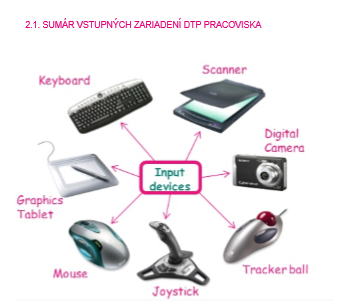 7. VÝSTUPY PRACOVISKA DTP ......
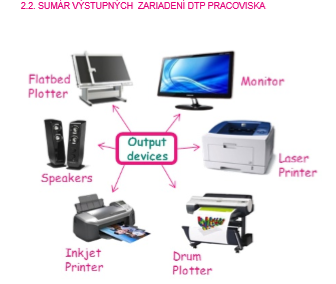